13
The Struggle Is Over!
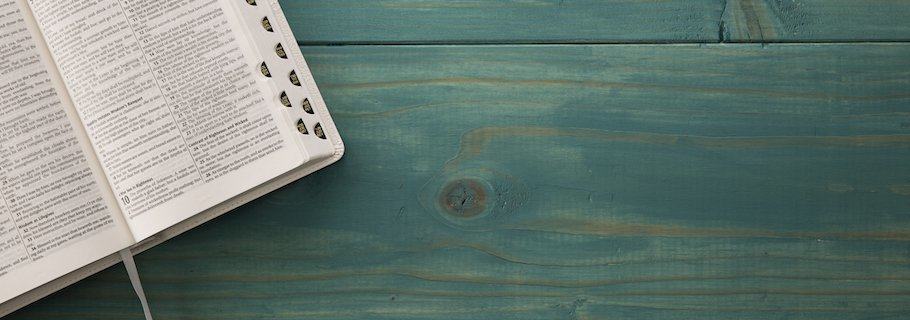 Rest…
Great blessings
Awaiting the faithful (Revelation 14:13b)
A search in vain
A grand text
A tranquil rest
Habakkuk 3:17-19
Material objects do not offer true rest (3:17; 2:5, 6, 9, 13)
Three Facts Bringing Rest
Not  in  Material Possessions
“Utter desolation”
Noble trees destroyed
Agricultural economy collapses
Joy is shallow
Beware lest your happiness is based upon material things rather than upon devotion to God.
Material objects do not offer true rest (3:17; 2:5, 6, 9, 13)
Happiness can exist regardless of circumstances (3:18)
Three Facts Bringing Rest
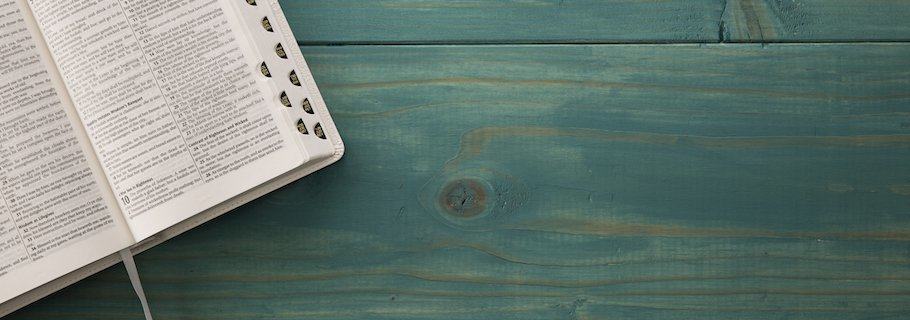 A foolish wish
Injustice would continue; economy would worsen; national conscience would fail; government’s corruption would deepen.
There was nothing positive about life. Nothing!
The Prophet Found Peace
Happiness was found in God’s power NOT life’s circumstances
Begins with a knowledge of God
Knowledge of God brings “peace” (John 14:27; 15:11)
Peace leads to a trustful focus (3:18)
Focus leads to inner happiness
Developing inner happiness?
Only as we look above earthly trials and hope in God’s power, are we able to find genuine happiness! (Isaiah 54:10; 2 Corinthians 12:9; Psalm 13:6; 31:19).
If the Scriptures are a delusion, where will we seek our happiness?
Material objects do not offer true rest (3:17; 2:5, 6, 9, 13)
Happiness can exist regardless of circumstances (3:18)
Faith in God provides the only security (3:19)
Three Facts
A mighty man of faith
Trust that remains constant
Habakkuk’s Last Words
“In spite of everything he could rejoice in the Lord, and joy in the God of his salvation. Such a God, he knew, would not forget him, and such a God would certainly bring him through.”
Two Questions
How are we to live “by faith”?
How are we to describe the security that God provides?
Genuine rest is found when we have a trusting faith in Jehovah God.
The Chaldeans were raised up; they did destroy the Israelis; Israel was carried into exile.
God’s judgment fell upon Babylon and the remnant was brought back. 
Our hope rests on historical facts
History Verified Habakkuk!
Habakkuk’s faith…was practical and mundane in its implications. It could stand the test. It did not depend health, wealth and prosperity in order to earn Habakkuk’s trust, belief, and respect…The reason was simple: He was Lord; He was in charge; He would remain true to His word even at the end of the historic process when all else had come and gone.
Where Are YOU?
Chapter 1 – Are you living in worry about life’s injustices, wondering if God is going to do anything?
Chapter 2 – Are you living waiting for God to explain life’s inequities? 
Chapter 3 – Are you living by faith, worshipping God’s omnipotence and sovereignty?